Beste Schule
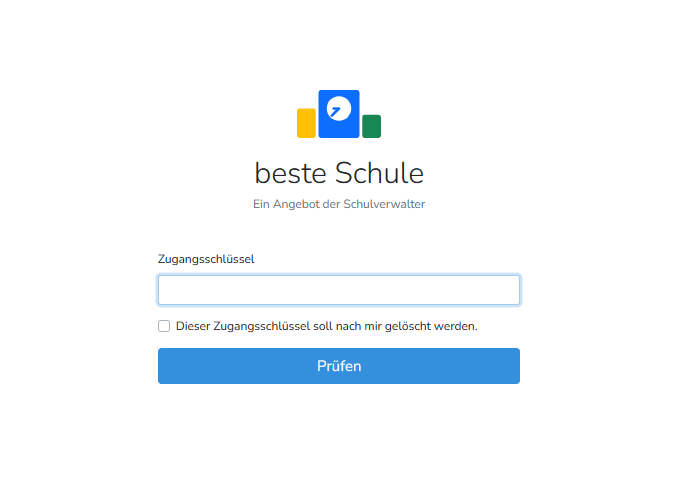 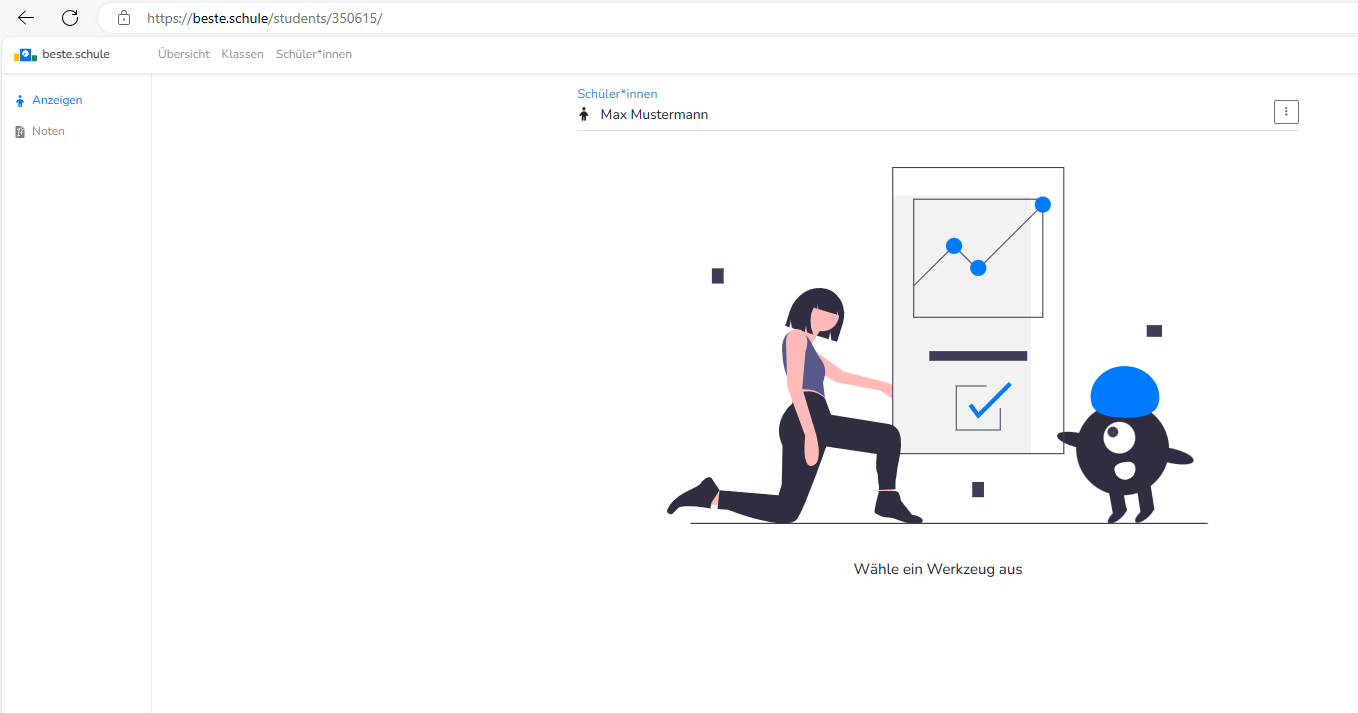 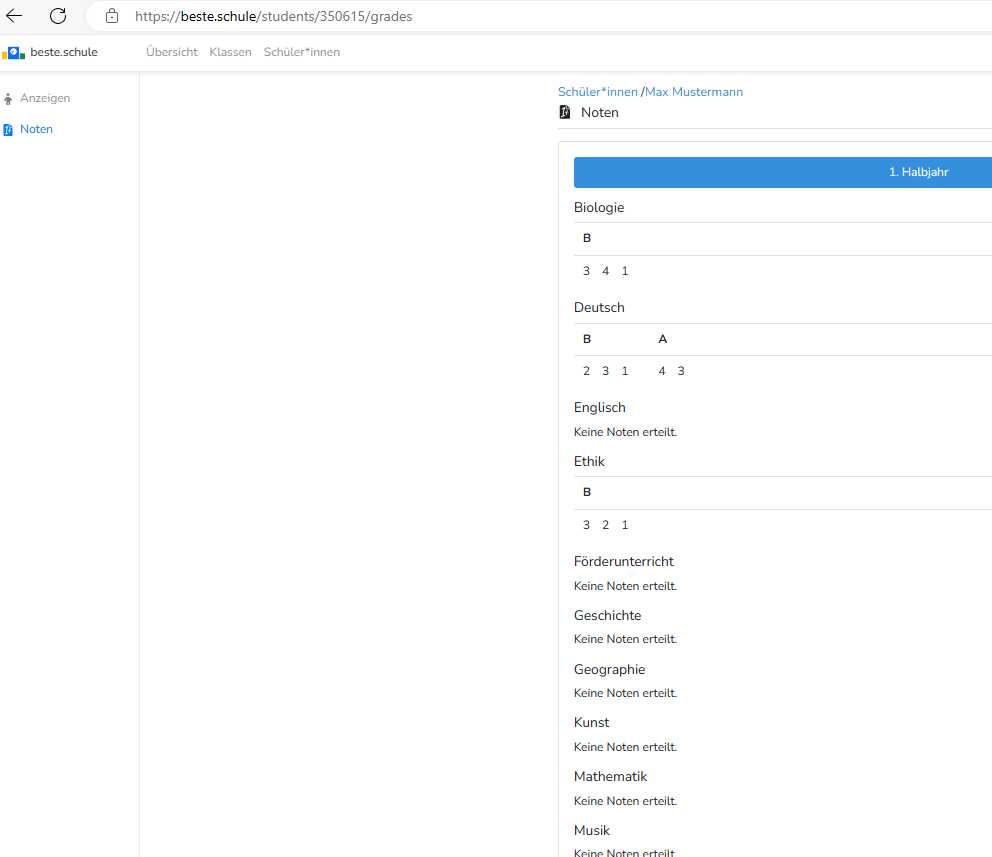 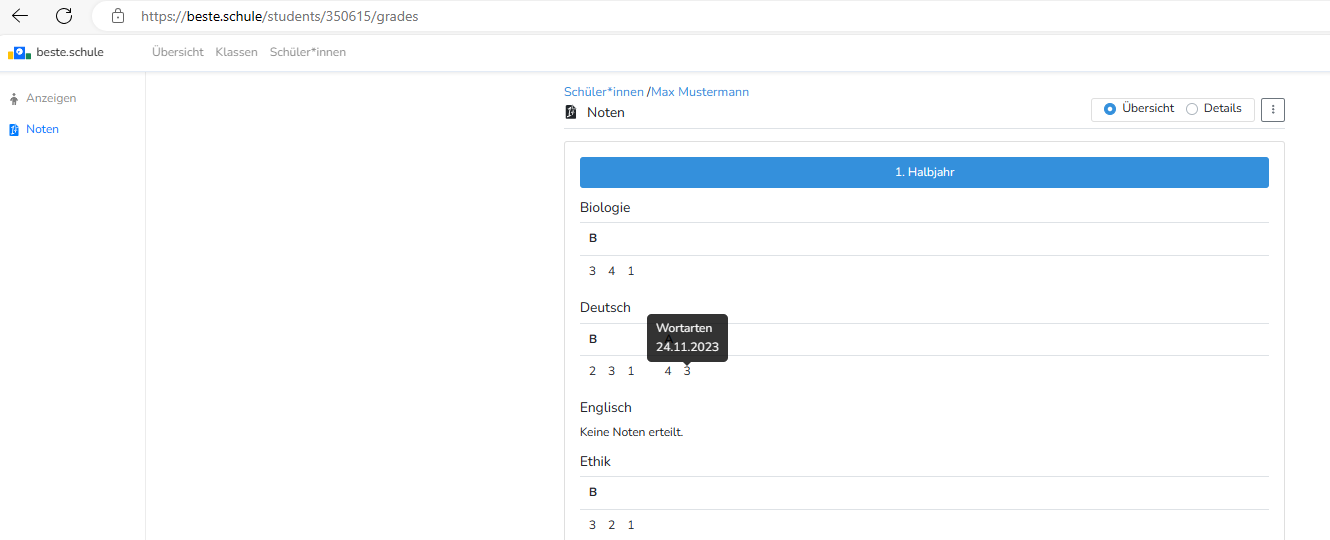 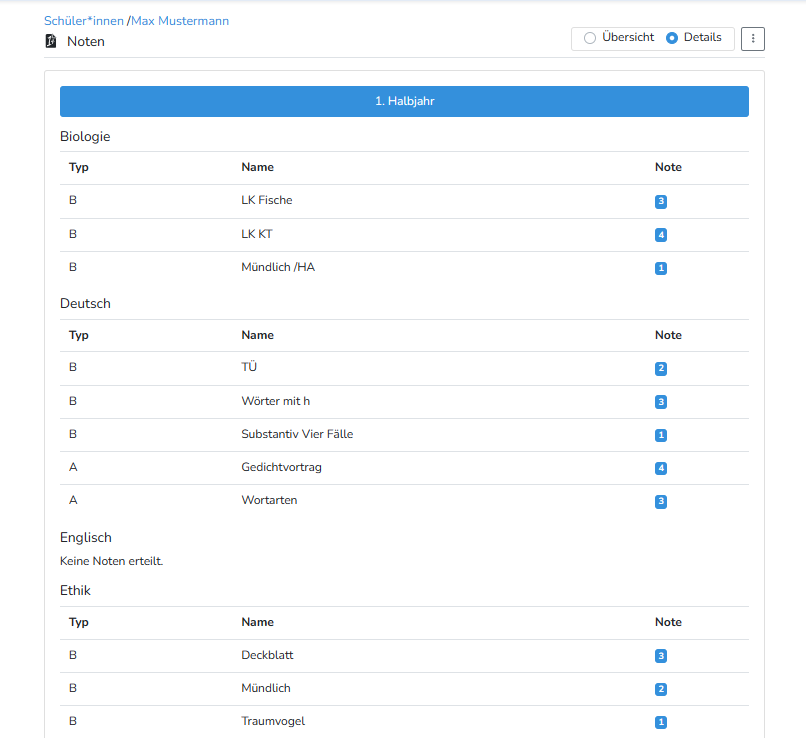 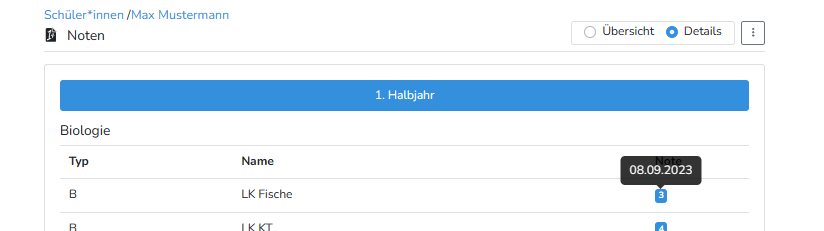